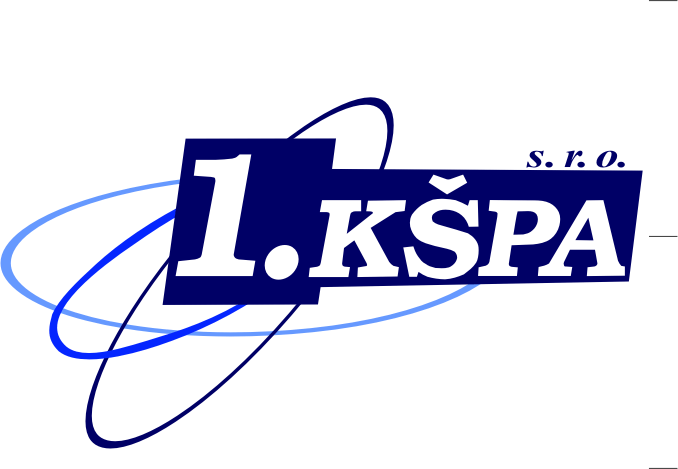 1. KŠPA Kladno, s. r. o., Holandská 2531, 272 01 Kladno, www.1kspa.cz
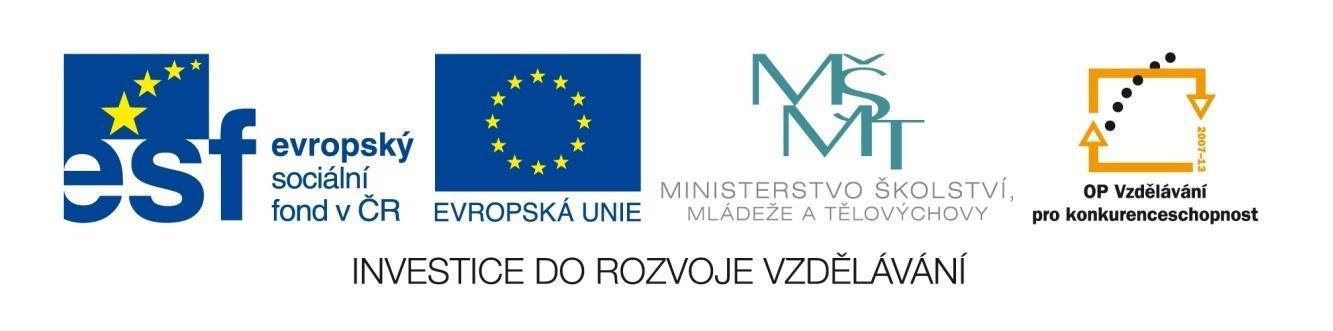 Tento výukový materiál vznikl v rámci Operačního programu Vzdělávání pro konkurenceschopnost
Obecné předpoklady podnikání v CR
Co to je podnikání?
Podnikání je:
Soustavná činnost provozovaná samostatně, vlastním jménem, na vlastní odpovědnost, za účelem dosažení zisku a za podmínek stanovených tímto zákonem
Podnikatel
Je osoba, která provozuje podnikatelskou činnost a má k tomu oprávnění

Pokud osoba podniká bez oprávnění, dopouští se protiprávního jednání a není podnikatelem, ale tzv.podniká „na černo“
Podnikatel
Podnikatelem může být:

1/ Fyzická osoba

2/ Právnická osoba
Zákon o živnostenském podnikání
Základní právní normou upravující podnikatelskou činnost, která souvisí s poskytováním služeb CR 

Živnostenský zákon č. 455/1991 sb.

Specifika CR zákon č. 159/1999 sb.o některých podmínkách podnikání v oblasti CR
Živnostenský zákon upravuje výkon činností souvisejících s CR:
1/ provozování CK
2/ provozování CA
3/ průvodcovská činnost

V CR se může týkat také provozování hostinské činnosti a poskytování ubytovacích služeb
Všeobecné podmínky
Dosažení věku 18 let

Způsobilost k právním úkonům

Bezúhonnost (dokládá se výpisem z rejstříku trestů)
Zvláštní podmínky
Odborná nebo jiná způsobilost
Použité zdroje
ORIEŠKA, Ján. Služby v cestovním ruchu. Praha: Idea Servis, 2010, ISBN 978-80-85970-68-5.
Materiály jsou určeny pro bezplatné používání pro potřeby výuky a vzdělávání na všech typech škol a školských zařízení. Jakékoli další využití podléhá autorskému zákonu.
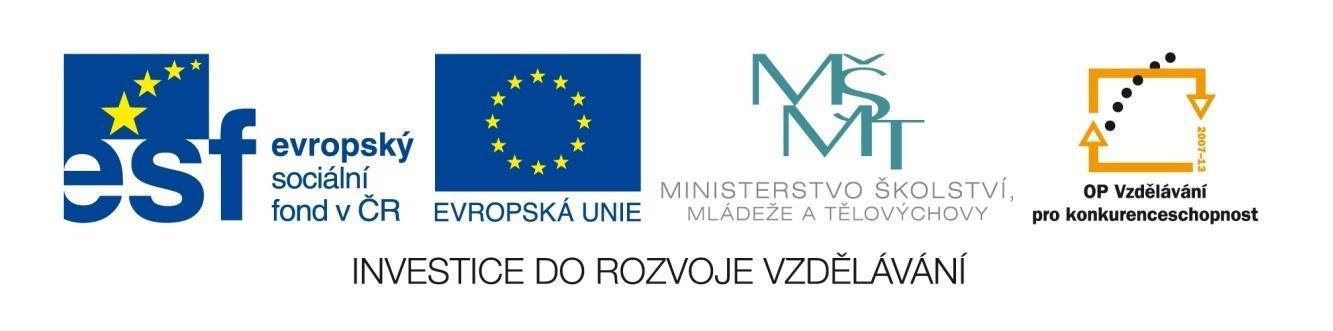